Figure 11 Mode amplitudes plotted against the product of the peak radial mode number and the disc scaleheight H excited ...
Mon Not R Astron Soc, Volume 393, Issue 4, March 2009, Pages 1157–1173, https://doi.org/10.1111/j.1365-2966.2008.14275.x
The content of this slide may be subject to copyright: please see the slide notes for details.
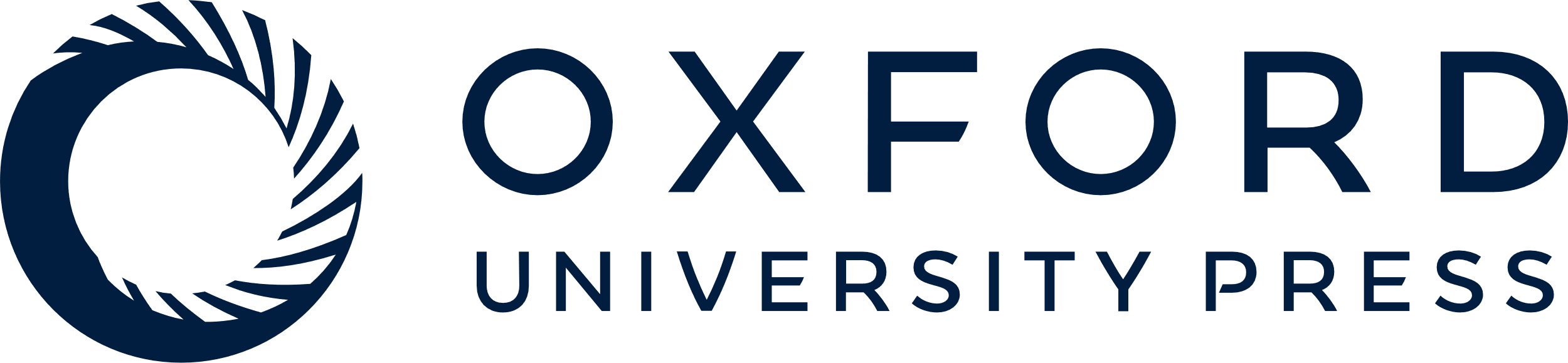 [Speaker Notes: Figure 11 Mode amplitudes plotted against the product of the peak radial mode number and the disc scaleheight H excited for various radii, where β= 4 (top left panel), β= 6 (top right panel), β= 8 (bottom left panel) and β= 10 (bottom right panel).


Unless provided in the caption above, the following copyright applies to the content of this slide: © 2009 The Authors. Journal compilation © 2009 RAS]